TRƯỜNG TH TRUNG LẬP HẠ
Tập làm văn
KIỂM TRA VIẾT
TẢ NGƯỜI
GV: Nguyễn Thị Lệ Quyên
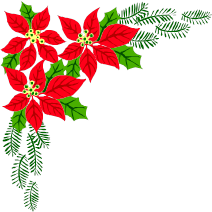 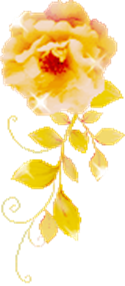 Thứ năm ngày 6 tháng 1 năm 2022
Tập làm văn
KIỂM TRA VIẾT
TẢ NGƯỜI
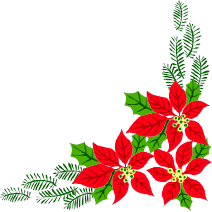 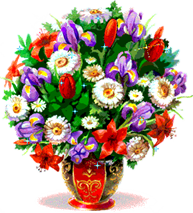 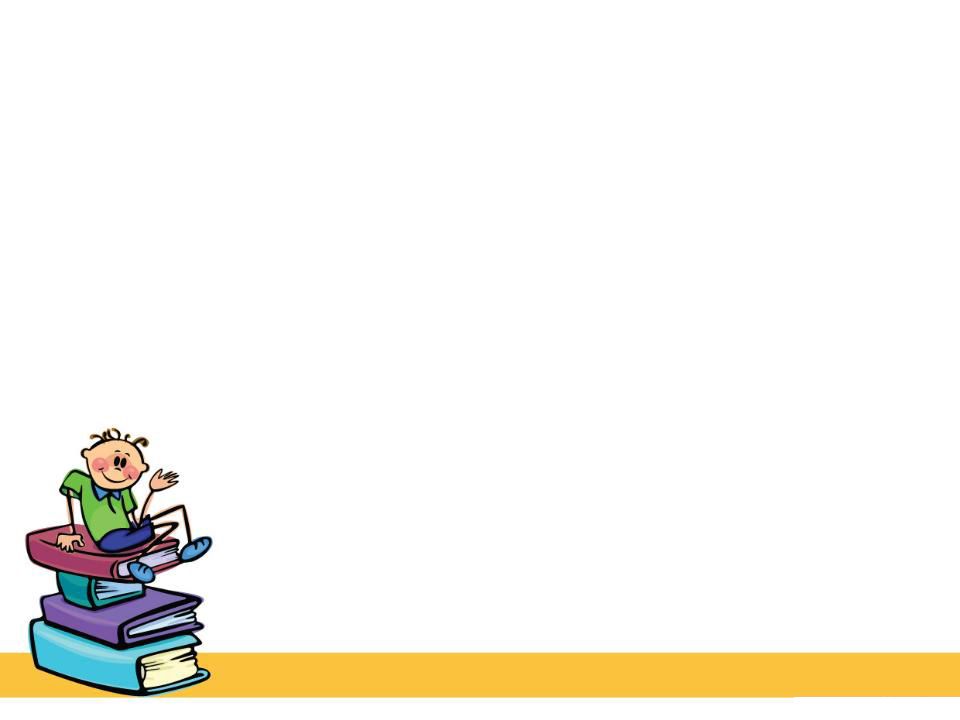 Chọn một trong các đề sau:
Tả một em bé đang tuổi tập đi, tập nói.
Tả một người thân (ông, bà, cha, mẹ, anh, em,…) của em.
Tả một bạn học của em.
Tả một người lao động (công nhân, nông dân, thợ thủ công, bác sĩ, y tá, cô giáo, thầy giáo,… ) đang làm việc.
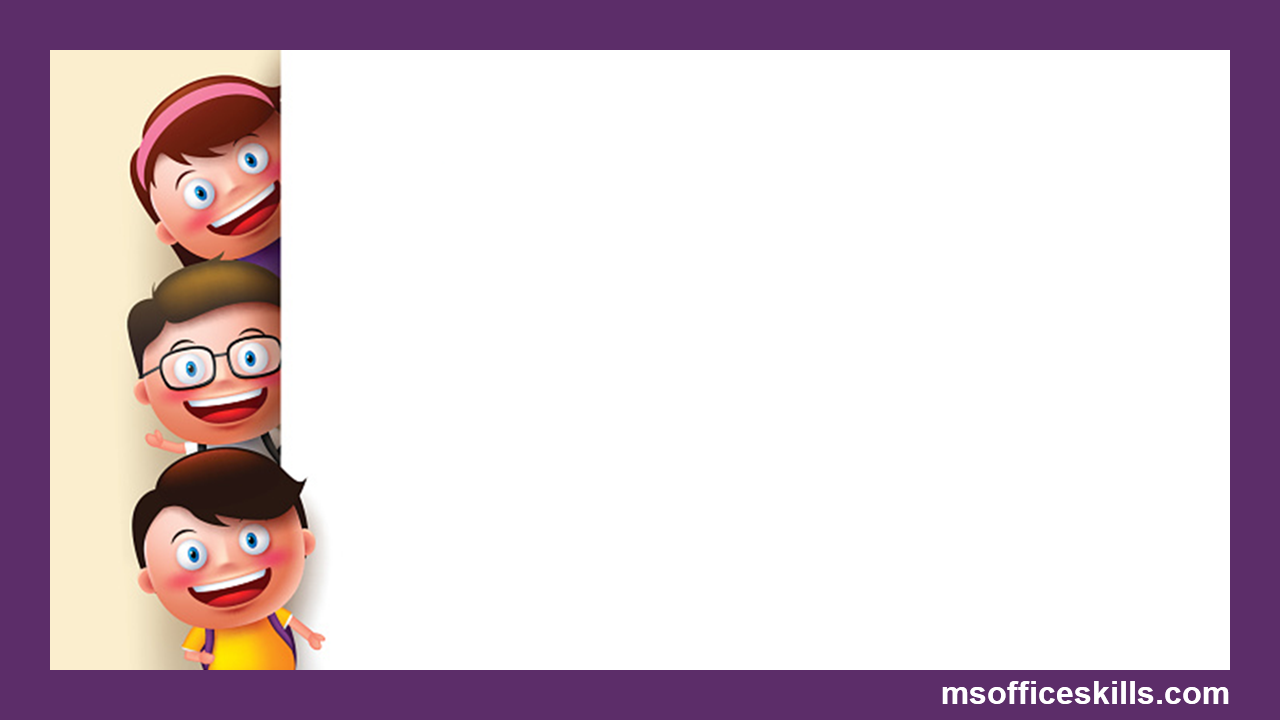 a. Xác định yêu cầu đề bài:
Em chọn đề nào? Tả ai?
 Thái độ, tình cảm của em với người đó thế nào?
b. Tìm ý, lập dàn ý:
Giới thiệu người sẽ tả
Mở bài
Ngoại hình (đặc điểm nổi bật về tầm vóc, cách ăn mặc,gương mặt, đôi mắt, hàm răng, thân hình…)
Bài văn
tả người
Thân bài
Tính tình, hoạt động( lời nói, cử chỉ, thói quen, cách cư xử…)
Kết bài
Nêu lên cảm nghĩ về người được tả
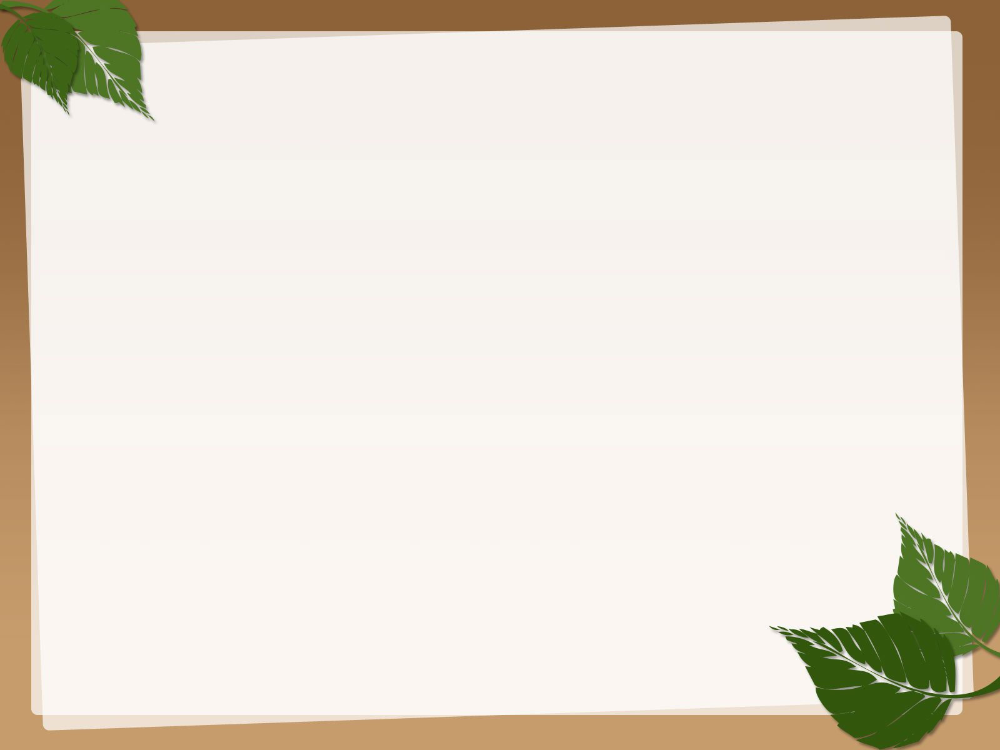 DÀN Ý CHI TIẾT THAM KHẢO 
(Tả mẹ em)
1. Mở bài: Ai cũng có người thân để thương yêu, quý mến nhưng người em gần gũi và quý mến nhất là mẹ của em.
2. Thân bài: a. Tả hình dáng:
- Năm nay mẹ em đã ngoài ba mươi tuổi.
- Vóc người cao, gầy.
- Dáng người thon thả, mảnh mai…
- Cách ăn mặc giản dị, màu hồng nhạt…
- Khuôn mặt trái xoan, phúc hậu…
- Mái tóc dài, búi cao, đen mượt, xoăn tự nhiên trông rất đẹp.
- Đôi mắt to, đen láy long lanh như những vì sao trên bầu trời đêm, ánh mắt dịu dàng, đầy trìu mến, thương yêu…
- Nước da ngăm ngăm nhưng mịn màng …
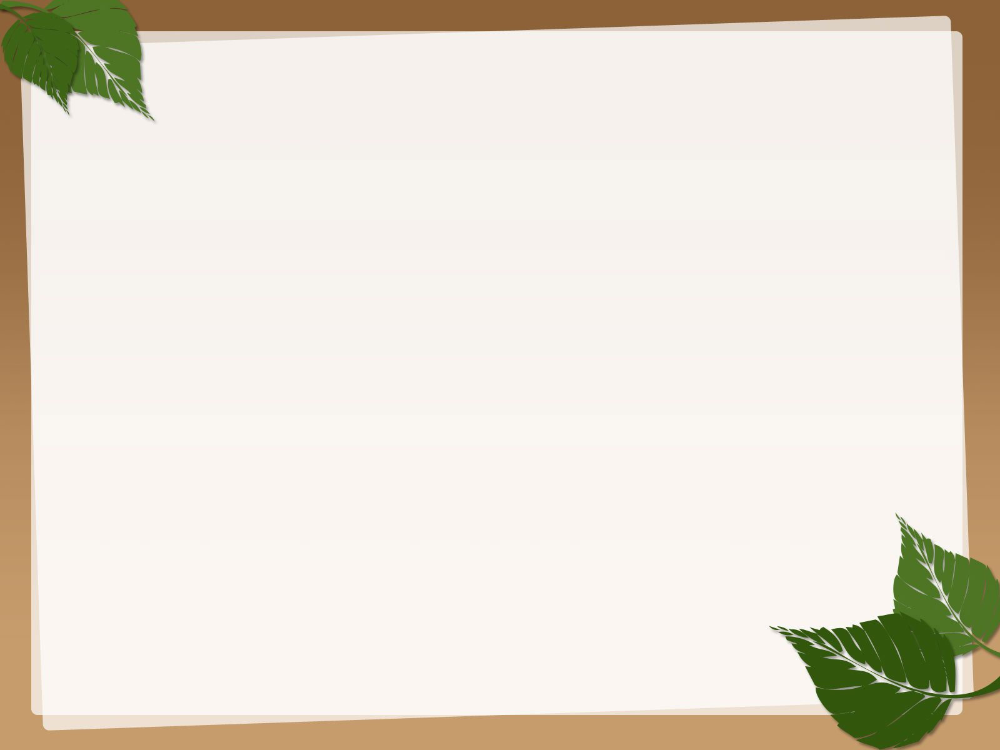 b.Tả tính tình:
- Dịu dàng, yêu thương con cái, kính trọng ông bà, tốt bụng hay giúp đỡ mọi người….
c.Tả hoạt động:
- Đảm đang, quán xuyến mọi việc trong nhà, mẹ thường hay dậy sớm để chuẩn bị bữa ăn sáng cho mọi người, chuẩn bị quần áo cho em đến trường , lo cho mọi người từng miếng ăn giấc ngủ….
- Mỗi tối mẹ thường dạy con học, động viên, chia sẻ lúc em gặp khó khăn….
3.Kết bài:
- Em rất yêu thương, kính trọng, vâng lời mẹ….
- Em tự hứa với lòng mình sẽ luôn cố gắng chăm ngoan, học giỏi để mẹ vui lòng, đỡ đần việc nhà cho mẹ đỡ vất vả hơn…
c. Viết bài: 25 phút
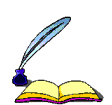 d, Thu chấm
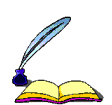 e, Nhận xét chung
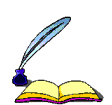 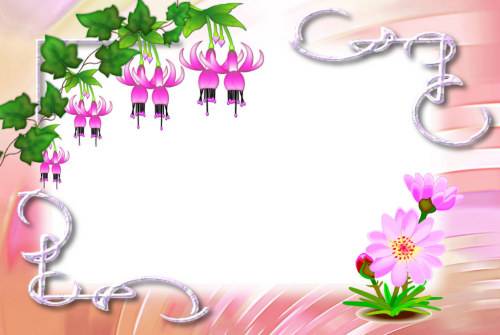 DẶN DÒ
Hoàn thành bài viết
Xem trước bài sau Luyện tập tả người (thay bài Làm biên bản vụ việc)